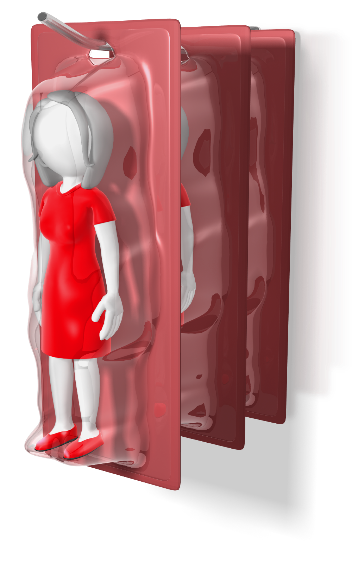 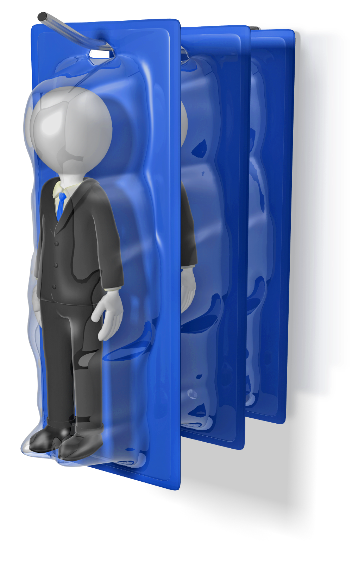 Insight Edge
The Art of Understanding People…
Made Easy!
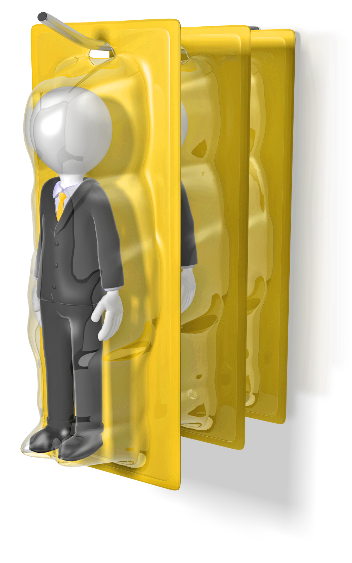 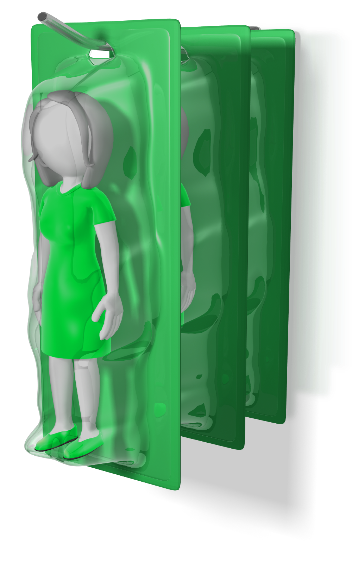 Four Goals for Today
To understand your behavioral tendencies and how they affect others
To understand, respect, appreciate, and value the people you lead, work with, and spend time around every day
To develop strategies for working together to increase productivity and proper communication
To enhance your effectiveness in completing tasks by improving your relationships with others
Effective Communicators
Have positive attitudes as they look for opportunities to serve in the best interests of others and the situations they face
Know how to maximize what they do well
Know how to adapt their behavior in every situation
Which is More Important in Communication?
Reality 		or 		Perception
What do you see?
The Influence of Style
What are the different behavioral styles?
What is my style?
How do styles influence relationships?
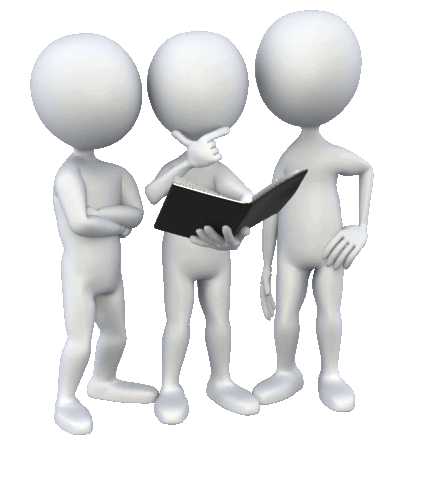 Report Cover – Your Style
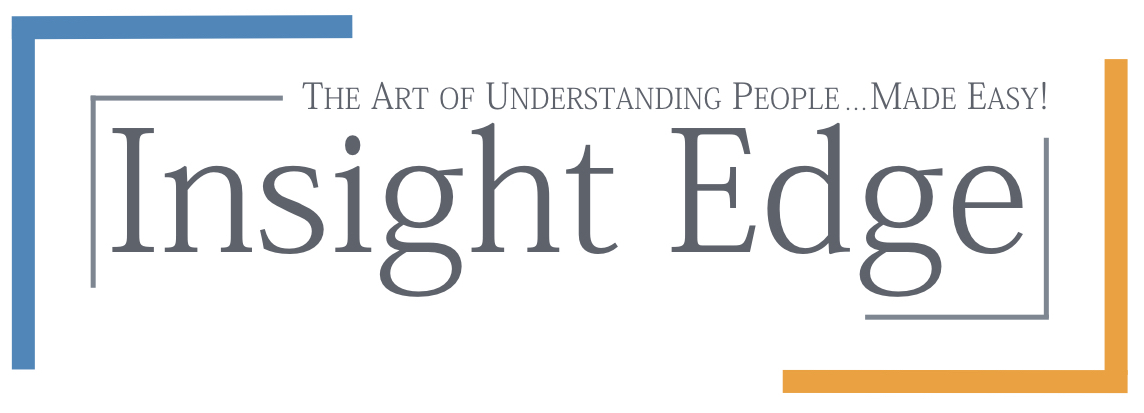 Personal Assessment for: 
John Smith - Primary/Secondary
This assessment was completed on January 1, 20XX
Page 3 – Your Pattern
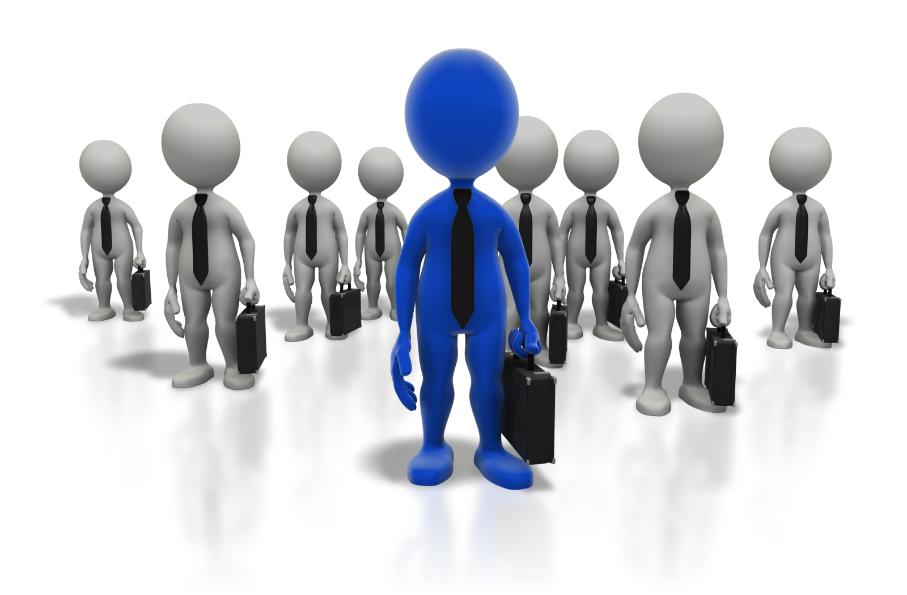 How You See Yourself
How You Are Perceived
How You Act at Work
Page 5 – The Four Styles
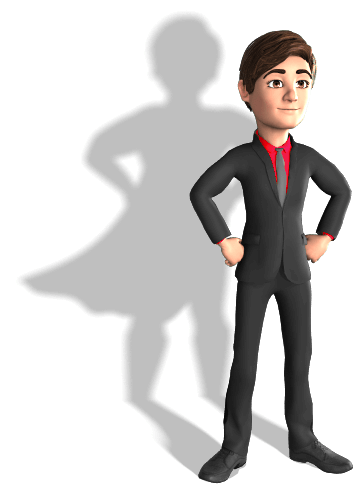 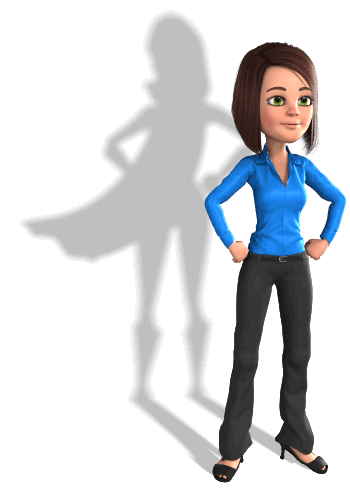 Dominant
Expressive
Analytical
Amiable
Page 6 - Graphs
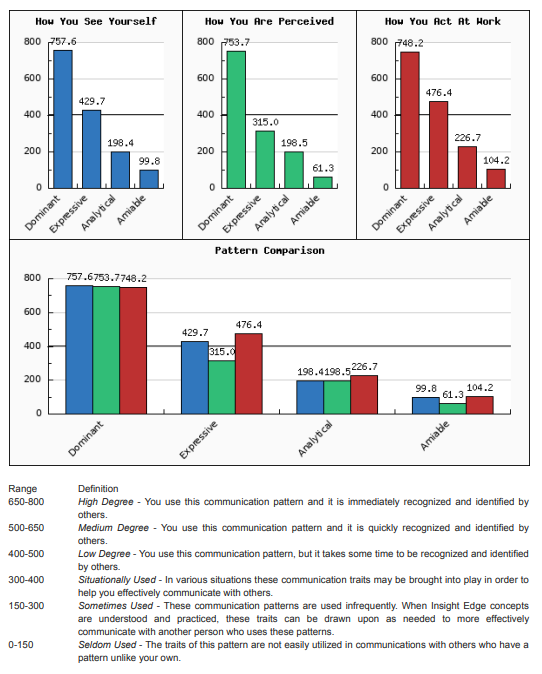 Your Personal Assessment
Pages 7 and 8 – How You See Yourself
Cross out anything you don’t agree with
Pages 9 and 10 – How Others See You
Circle anything you don’t agree with
Pages 11 and 12 – Your Behavior at Work
Circle anything you don’t agree with
Your Personal Assessment
Pages 13 and 14 – How You May Need to Adapt
Choose one or two things that you agree with
Pages 15 and 16 (or 17) – Being More Effective
Choose one thing to work on for the next 30 days
Page 30 - Overview
It’s OK to be a(n): Write your style here
The Personal Assessment measures your patterns of communication in three areas: how you see yourself, how others see you, and your behavior at work or under pressure
The Personal Assessment describes your patterns of communication only.  It is not meant to be predictive of: your intelligence; your value; your skills or experience; your education or training; your horoscope; your birth order; your culture; your monetary status; your environment; left or right brain; your potential; your upbringing; your competence
Page 30 - Overview
The four major patterns of communication are: Dominant, Expressive, Analytical, and Amiable
According to our studies, the percentage breakdown for the primary pattern of individuals generally occur as follows: 
Dominant – 12%
Expressive – 19%
Analytical – 32%
Amiable – 37%
Page 30 - Overview
The patterns that differ most from each other are: 
Dominant and Amiable
Expressive and Analytical
The best pattern of communication to use most frequently is: your own!
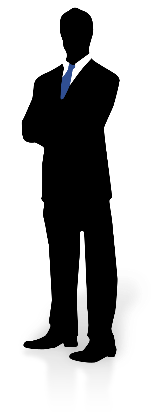 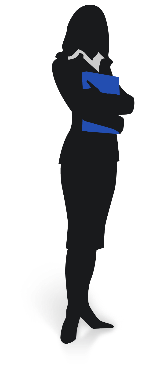 Page 31 – Word Exercise
This exercise clarifies two points:
We all have the ability to exhibit the behaviors and characteristics of all four styles
You will probably favor two of the four patterns of communication and use them 90-95% of the time
Page 32 – The Pattern Model
- Responsiveness +
Outgoing / Tell / FastLoud / Decisive / Assertive
Dominant
Expressive
PEOPLE
T
A
S
K
+ Assertiveness -
Analytical
Amiable
Reserved / Ask / Moderate Quieter / Courteous / Accommodating
Page 32 – The Pattern Model
- Responsiveness +
Outgoing / Tell / FastLoud / Decisive / Assertive
Dominant
Expressive
PEOPLE
T
A
S
K
+ Assertiveness -
Analytical
Amiable
Reserved / Ask / Moderate Quieter / Courteous / Accommodating
Page 32 – The Pattern Model
- Responsiveness +
Outgoing / Tell / FastLoud / Decisive / Assertive
Dominant
Expressive
PEOPLE
T
A
S
K
+ Assertiveness -
Analytical
Amiable
Reserved / Ask / Moderate Quieter / Courteous / Accommodating
Page 32 – The Pattern Model
- Responsiveness +
Outgoing / Tell / FastLoud / Decisive / Assertive
Dominant
Expressive
PEOPLE
T
A
S
K
+ Assertiveness -
Analytical
Amiable
Reserved / Ask / Moderate Quieter / Courteous / Accommodating
Page 32 – The Pattern Model
- Responsiveness +
Outgoing / Tell / FastLoud / Decisive / Assertive
Dominant
Expressive
PEOPLE
T
A
S
K
+ Assertiveness -
Analytical
Amiable
Reserved / Ask / Moderate Quieter / Courteous / Accommodating
Page 33 – Dominants Act Like
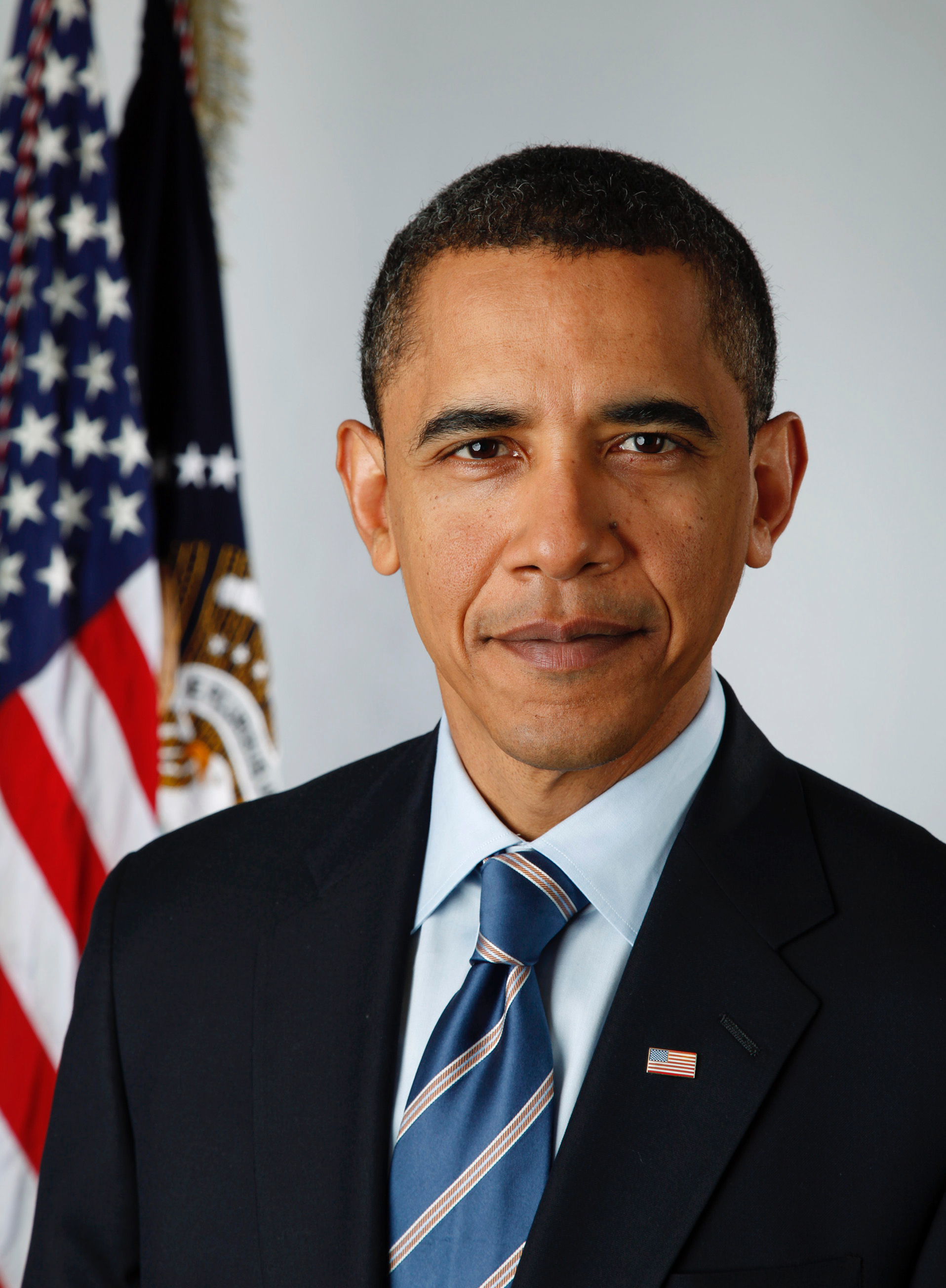 Barack
Obama
DonaldTrump
HillaryClinton
KevinO’Leary
12%; Task/Accomplishment; The Finger; The List; 
2 Minute Conversations; Quick Decisions; Eye to Eye; Tell; 
Now; Never Wrong; Build Respect through Common Ground
Page 34 – Recognize the Dominant
High Assertiveness
Quickly
Space
“Pay Attention”
Eye Contact
To the Point
Page 34 – Recognize the Dominant
Low Responsiveness
Little
Limited
Direct
Non-Interested
Small Talk
Page 35 - When Working with Dominants
Take them seriously, not personally
Start with the bottom line and allow them to maintain control
Page 35 – Dominants, When Working With Others
Ask more, tell less
Be careful about eye contact and personal space
Page 35 – Positive Perceptions
Decisive
Fair
Efficient
Determined
Page 35 – Negative Perceptions
Pushy/Uncaring
Severe/Harsh
Tough-Minded
Dominating
You Know You’re a Dominant When…
You are walking around the lake and decide to walk across it for a change
You Know You’re a Dominant When…
You feel the urge to direct traffic at 5:00 PM
You Know You’re a Dominant When…
You reminisce about the good old days when it was legal to duel with guns to settle arguments
You Know You’re a Dominant When…
You arrive at work at 8:00 AM and by 8:03 no one is speaking with you
Page 37 – Expressives Act Like
Eddie Murphy
JayLeno
JimCarrey
Julia Roberts
19%; Touch; Center Stage; Smile; Animated; 
Overcommit; Big Picture vs. Details to Get There; 
Look Good; Roller Coaster
Page 38 – Recognize the Expressive
High Assertiveness
Faster
Unlimited Energy
Emotion
Quickly
Pressure
Page 38 – Recognize the Expressive
High Responsiveness
Broad Range
Playful
Wander From
Disclose
Opinions
Page 39 – When Working with Expressives
Paraphrase and playback agreements and understandings
Give them the big picture first
Page 39 – Expressives, When Working with Others
Tell others when you are thinking out loud
Back up and restate commitments after confirming information and time frames
Page 39 – Positive Perceptions
Gregarious
Spontaneous
Stimulating / Persuasive
Enthusiastic / Fun Loving
Page 39 – Negative Perceptions
Manipulative / Dishonest
Undisciplined / Undependable
Reactive
Self-promotional
You Know You’re An Expressive When…
You leave a voice mail message and need to call four times to leave the entire message
You Know You’re An Expressive When…
You offer to help an elderly woman across the street when she is sitting on her front porch with no intention of moving
You Know You’re An Expressive When…
You dial a wrong number and talk to the person for half an hour anyway
Page 41 – Analyticals Act Like
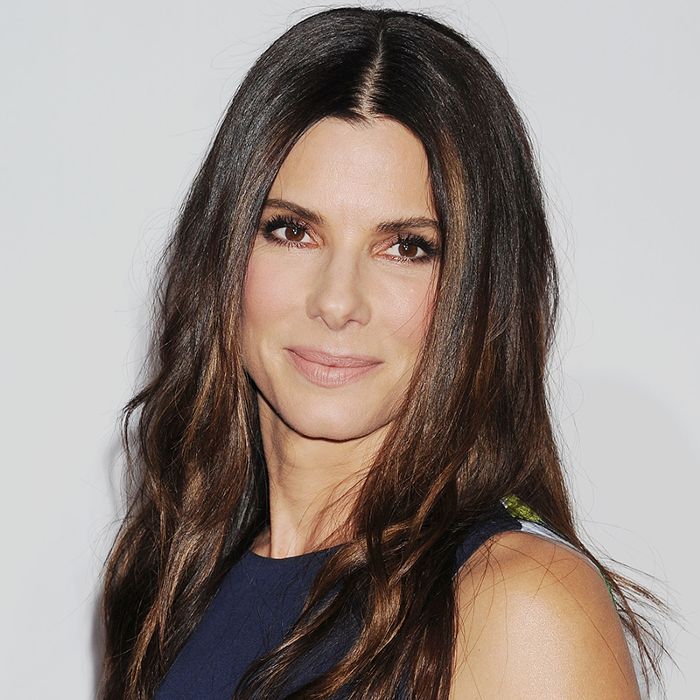 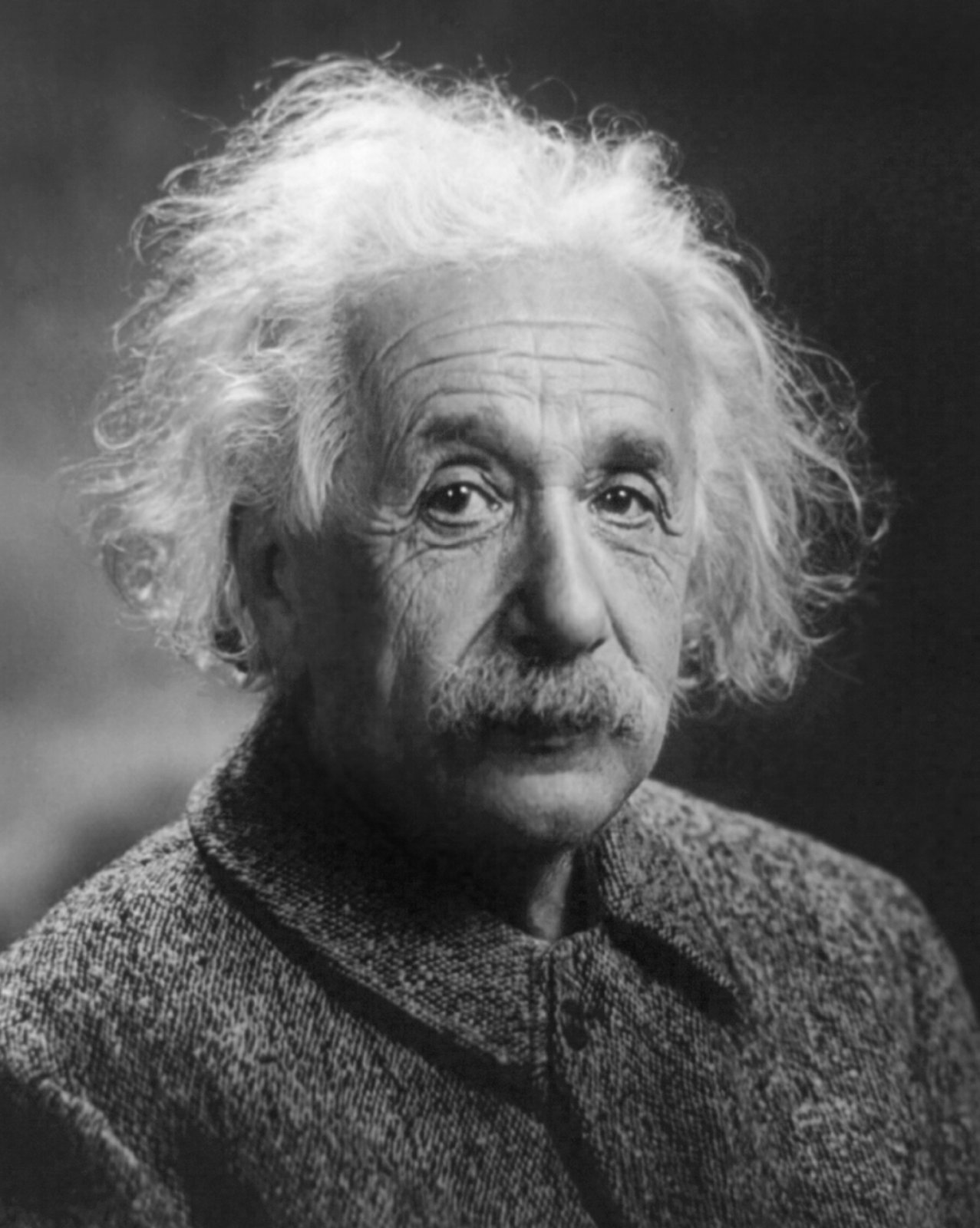 32%; A to Z; High Value/Quality; Right the First Time; 
Attentive to Detail; Processes; Facts; 3 to 5 Seconds; “The Look”
Albert Einstein
Mister Spock
Sandra Bullock
George  W. Bush
Page 42 – Recognize the Analytical
Low Assertiveness
Comfortable
Ask Questions
Appear
Quality
Rushed
Page 42 – Recognize the Analytical
Low Responsiveness
Facial Expression
Impression
Creative
Left Alone
Critical
Page 43 – When Working with Analyticals
Allow them 3-5 seconds to respond
Ask for and answer with specific information
Page 43 – Analyticals, When Working with Others
Tell others when you need time to think
Prioritize “the list”: A items must be done today; B items can wait
Page 43 – Positive Perceptions
Orderly
Thorough/Patient
Accurate/Vigilant
Industrious
Page 43 – Negative Perceptions
Critical
Moralistic
Unresponsive/Slow
Stuffy/Indecisive
You Know You’re an Analytical When…
You begin your summer vacation by reading all your insurance policies
You Know You’re an Analytical When…
You make a hobby out of checking the claims of laundry detergents
You Know You’re an Analytical When…
You run out of gas on purpose to find out exactly how far your car goes on a gallon of gas
Page 45 – Amiables Act Like
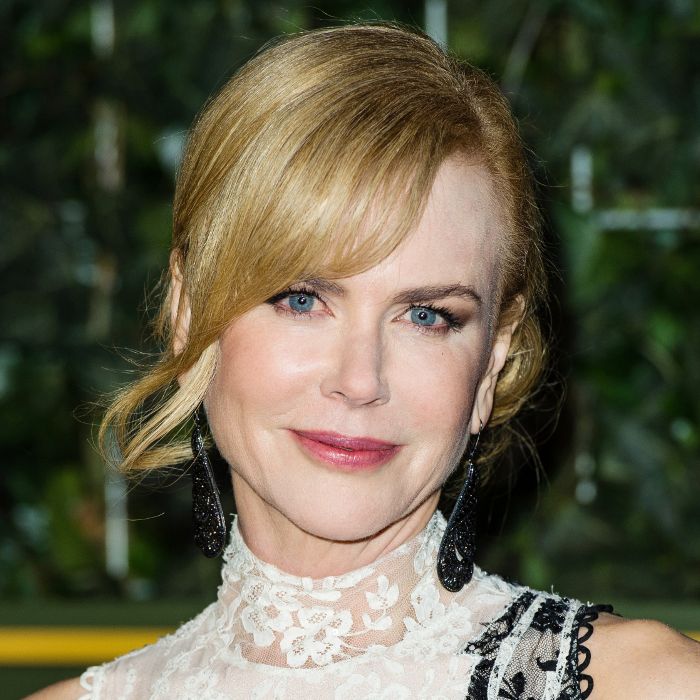 37%; Relationship and Team Buy-In; Avoid Conflict; Peacemakers; Only Act When They Trust You; 
You Never Know Where You Stand; Listen; Ask
Adam Sandler
George Bush
Mister Rogers
Nicole Kidman
Page 46 – Recognize the Amiable
Low Assertiveness
Listeners
Less-Talkative
Distance
Others
Ideas
Page 46 – Recognize the Amiable
High Responsiveness
Team-Oriented
Meander
Observe You
Phony
Too Quiet
Page 47 – When Working with Amiables
Give them time and space
Give them specifics in a softer tone of voice
Page 47 – Amiables, When Working with Others
Speak with more voice inflection and use a louder tone of voice
Be quicker to voice opinions
Page 47 – Positive Perceptions
Supportive
Patient
Loyal/Willing
Respectful / Cooperative
Page 47 – Negative Perceptions
Emotional
Unmotivated
Conforming
Dependent
You Know You’re an Amiable When…
You listen for 30 minutes to a sales call for snow removal equipment – and you live in San Diego
You Know You’re an Amiable When…
You are so diplomatic that when you fire someone they thank you and offer to take you out to lunch
How The Four Styles Arrive Late to a Meeting
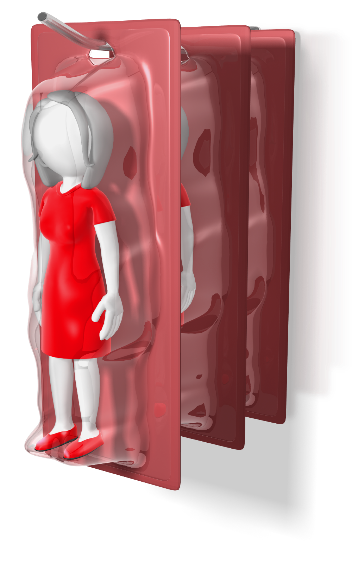 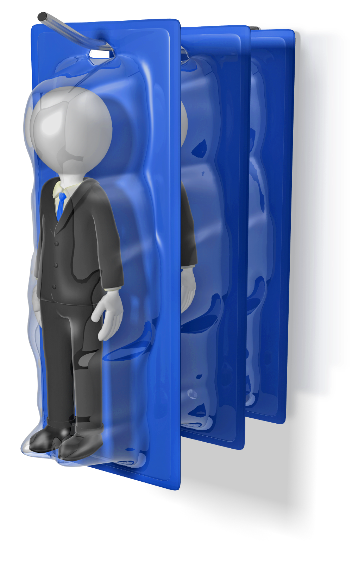 Insight Edge
The Art of Understanding People…
Made Easy!
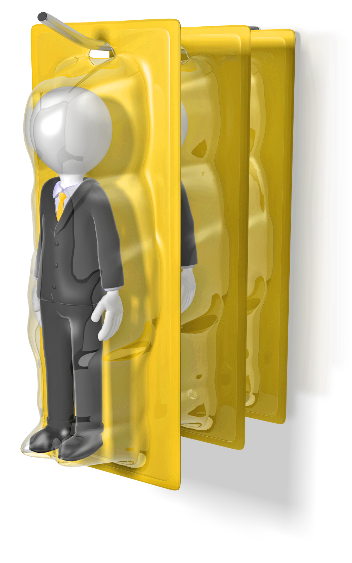 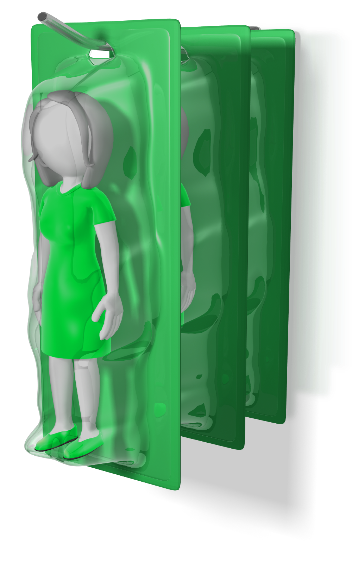 Page 30 - Your Profile is Not:
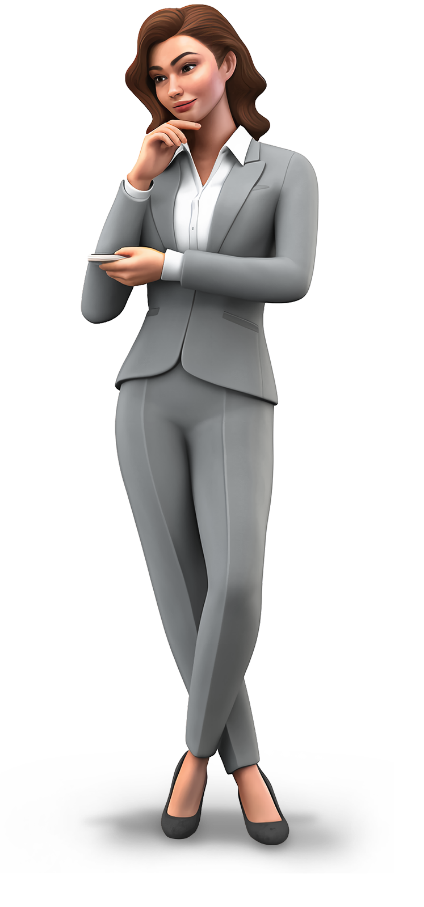 A measurement of intelligence 
An indicator of someone’s value
A measurement of skills or experience
A measurement of education or training
Connected to astrology or the stars
Page 30 – The Four Styles
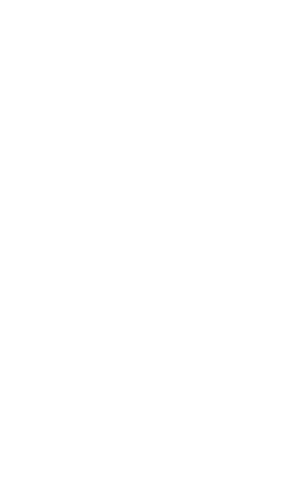 Dominant – 12%
Expressive – 19%
Analytical – 32%
Amiable – 37%
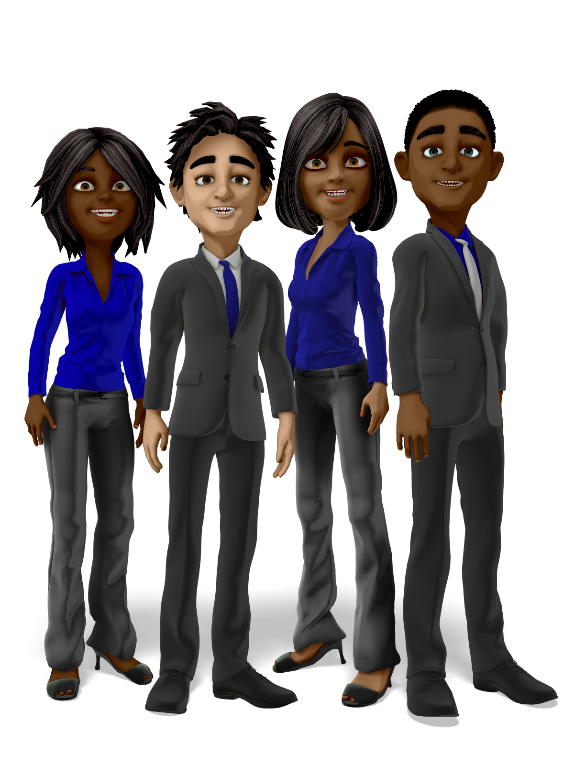 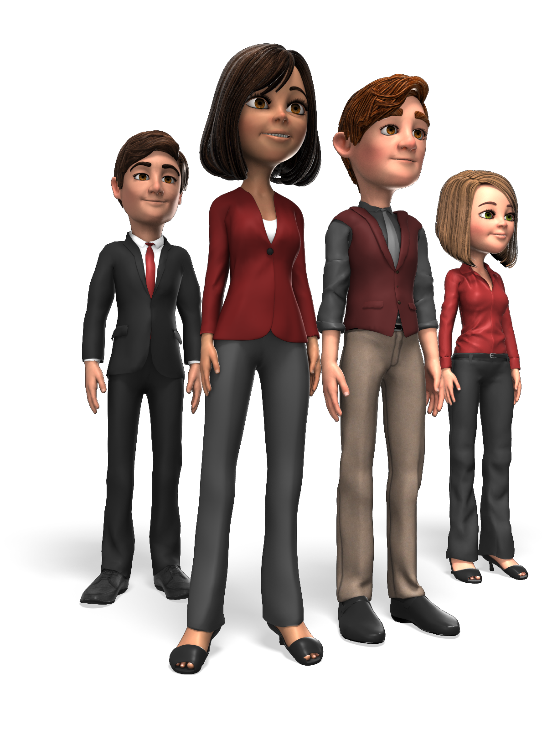 Key Behavioral Style Factors
Goals: What motivates you based on your behavioral style?
Fears:  What demotivates you or what conditions are you motivated to avoid? 
How to be more effective: Overcome potentially limiting characteristics that can be growth opportunities 
The danger of overusing strengths:  A behavior that is used too often or inappropriately can be a weakness
Basic Motivation Concepts
You cannot motivate other people
All people are motivated
People do things for their own reasons, not yours
Successful Communicators
Understand how their behavior impacts others
Understand their reactions to other people
Know how to maximize on what they do well
Convey a positive attitude about themselves which causes others to have confidence in them
Know how to adapt their behavior to meet the needs of other people and situations
Good to Great
“Good is the enemy of great.”

Opening line in the book Good to Great by Jim Collins
One Thought
The reason why there is an epidemic of poor communication is because many people are not willing to pay the price of consistently communicating in a way that respects others.
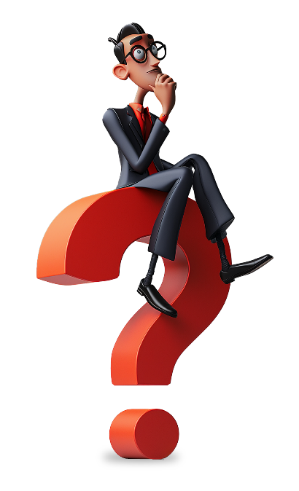 The Dominant Perspective:
High ego
Goal oriented 
Motivated by challenges  
Basic fear - being taken advantage of or loss of control 
Under pressure - may show lack of concern for others’ views or feelings
Page 36 – Dominant Review
What climate or atmosphere should be established when interacting with a Dominant?
What are a Dominant’s priorities regarding use of time?
At what pace is a Dominant most comfortable?
In what form do Dominants like information?
How can you win acceptance from a Dominant?
Page 36 – Dominant Review
How can you instruct a Dominant in accomplishing a task?
What kind of support will a Dominant require from you?
How does a Dominant make a decision?
The next time you work or speak with an individual using a Dominant pattern, what are three behaviors you can use that will put the two of you on the same wavelength?
The Expressive Perspective
Optimistic
People oriented 
Motivated by social recognition 
Basic fear - social rejections
Under pressure - can become disorganized
Page 40 – Expressive Review
What climate or atmosphere should be established when interacting with an Expressive?
What are an Expressive’s priorities regarding use of time?
At what pace is an Expressive most comfortable?
In what form do Expressives like information?
How can you win acceptance from an Expressive?
Page 40 – Expressive Review
How can you instruct an Expressive in accomplishing a task?
What kind of support will an Expressive require from you?
How does an Expressive make a decision?
The next time you work or speak with an individual using an Expressive pattern, what are three behaviors you can use that will put the two of you on the same wavelength?
The Analytical Perspective
Attention to details
Goal oriented - tasks
Motivated by correctness and quality
Basic fear - criticism of their work 
Under pressure - can become overly critical of self and others
Page 44 – Analytical Review
What climate or atmosphere should be established when interacting with an Analytical?
What are an Analytical’s priorities regarding use of time?
At what pace is an Analytical most comfortable?
In what form do Analyticals like information?
How can you win acceptance from an Analytical?
Page 44 – Analytical Review
How can you instruct an Analytical in accomplishing a task?
What kind of support will an Analytical require from you?
How does an Analytical make a decision?
The next time you work or speak with an individual using an Analytical pattern, what are three behaviors you can use that will put the two of you on the same wavelength?
The Amiable Perspective
Consistent performance
Goal oriented - team
Motivated by maintenance of status quo
Basic fear - loss of stability/change 
Under pressure - can become overly willing to give up
Page 48 – Amiable Review
What climate or atmosphere should be established when interacting with an Amiable?
What are an Amiable’s priorities regarding use of time?
At what pace is an Amiable most comfortable?
In what form do Amiables like information?
How can you win acceptance from an Amiable?
Page 48 – Amiable Review
How can you instruct an Amiable in accomplishing a task?
What kind of support will an Amiable require from you?
How does an Amiable make a decision?
The next time you work or speak with an individual using an Amiable pattern, what are three behaviors you can use that will put the two of you on the same wavelength?